Pågående sbu.se
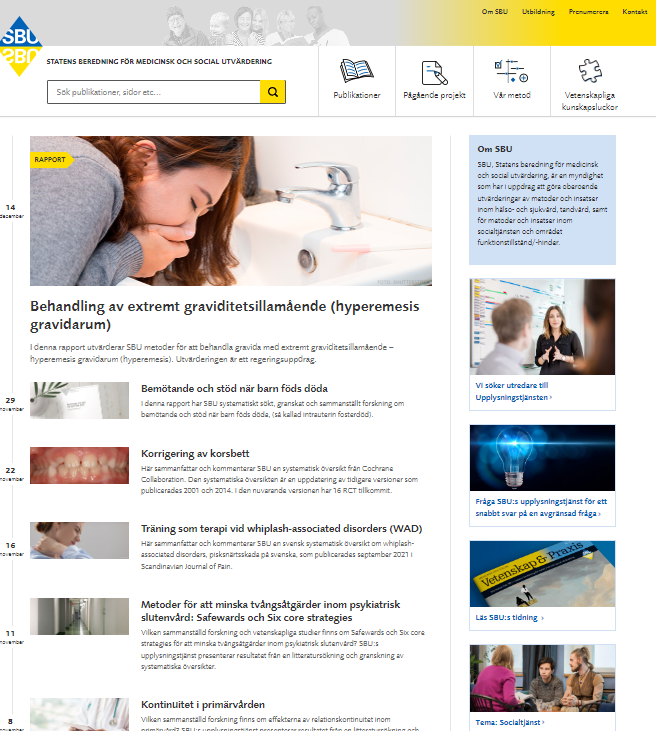 En ingång – Fråga SBU
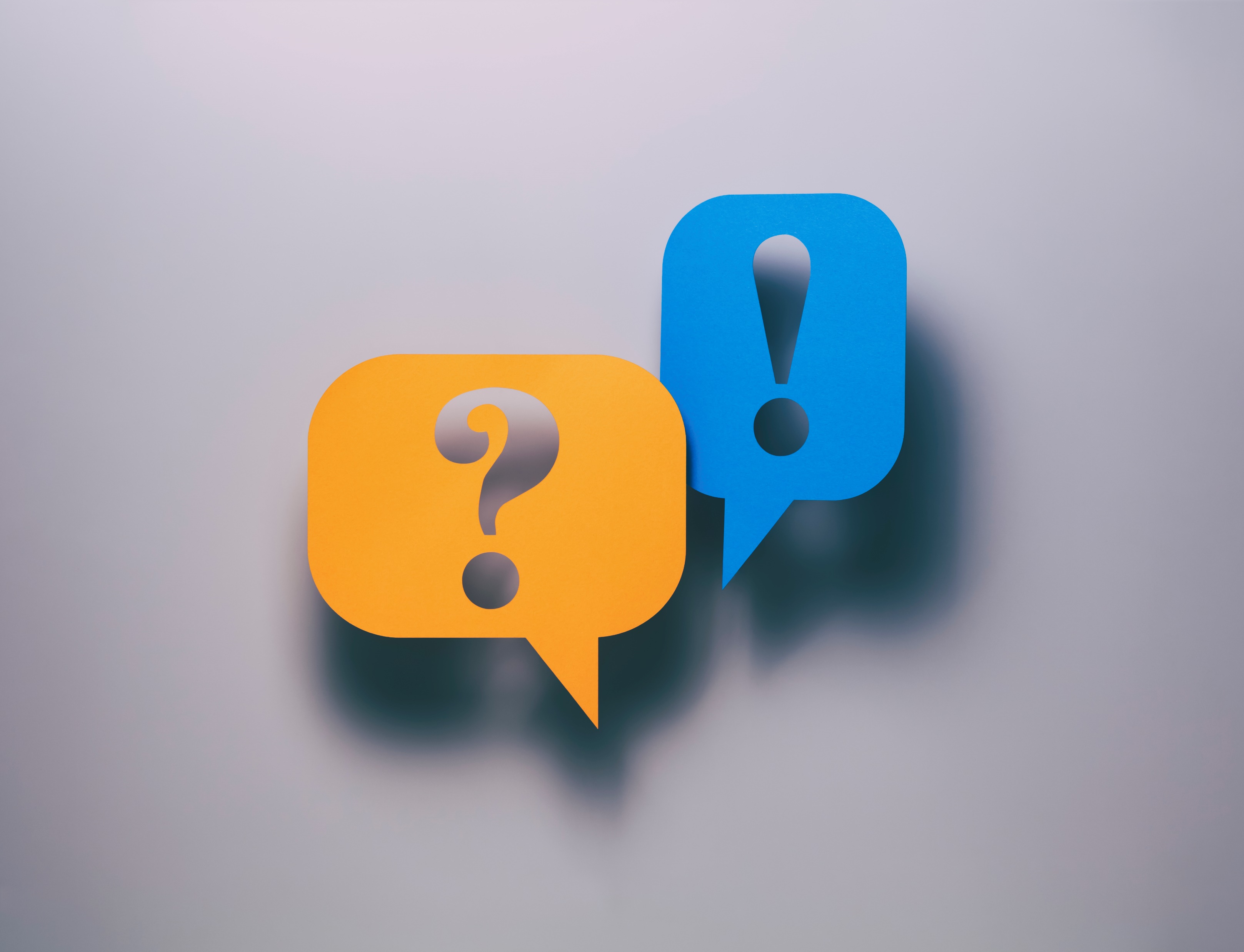 Syfte:
Främja att relevanta förslag och frågor ställs till SBU 
Främja att relevanta förslag och frågor kan besvaras med en produkt som 
	uppfyller förslags- eller frågeställarens behov. 
Främja en resurssparande process
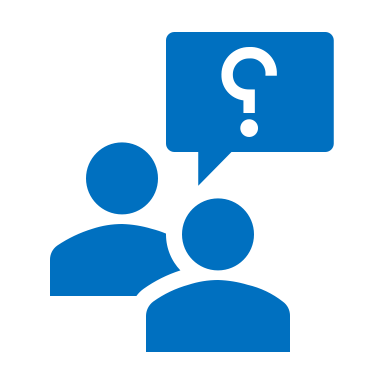 Upplysningstjänsten 
hanterar och besvarar 
frågan
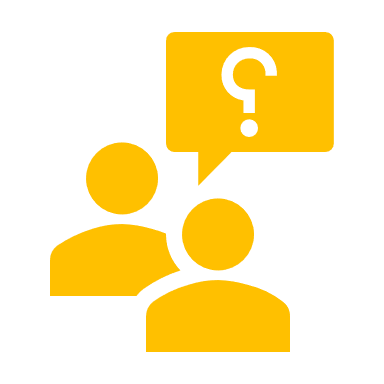 Upplysningstjänsten
Finner SÖ som skickas 
till SBUK
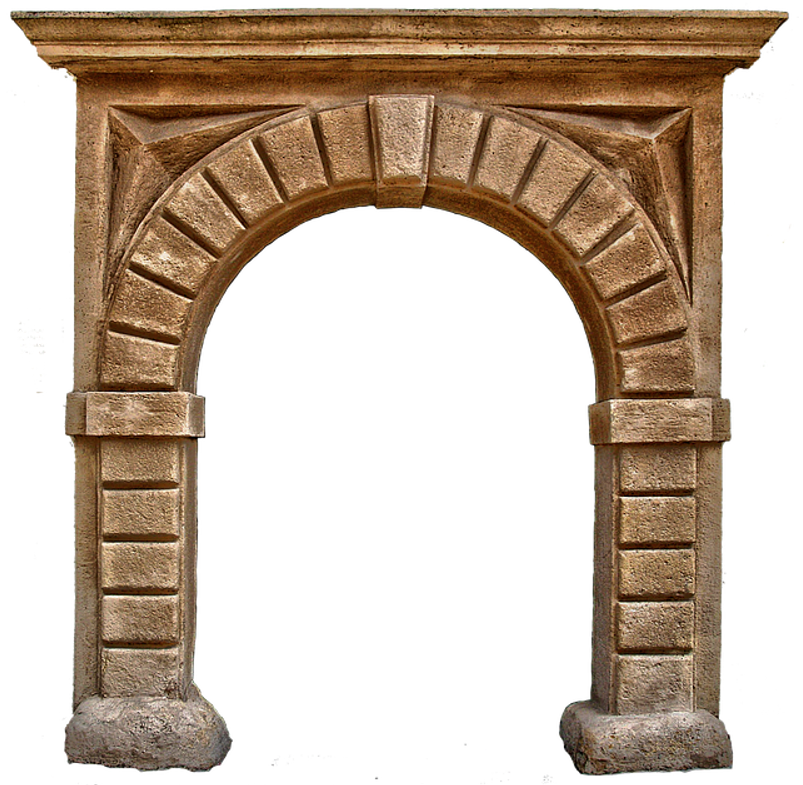 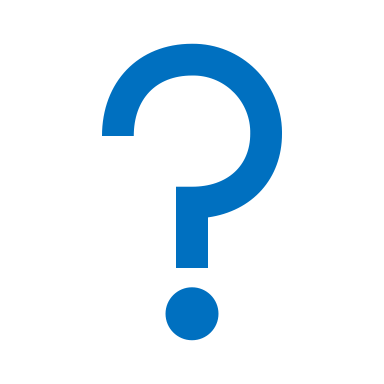 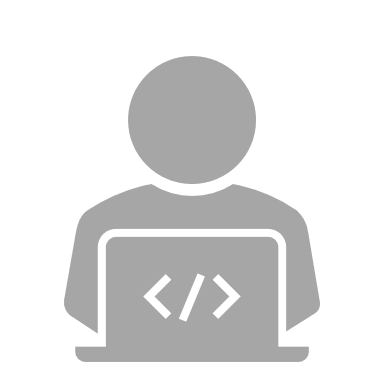 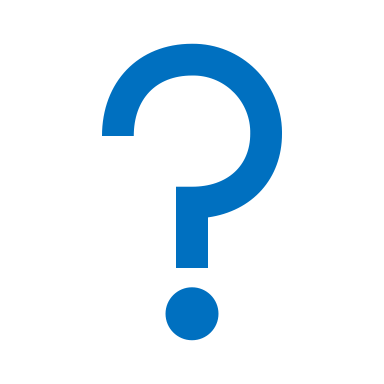 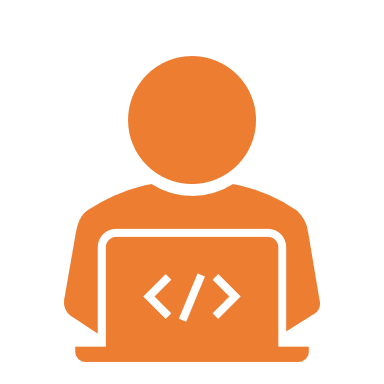 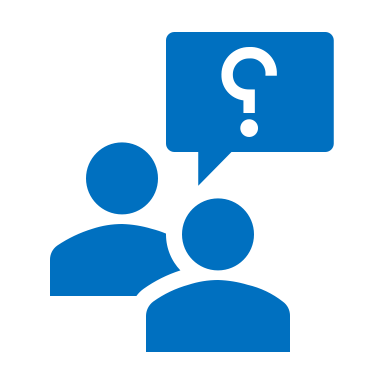 Till beredningsgruppen 
för hantering och 
rekommendation:
Icke prioriterat
Förstudie
Utvärdering
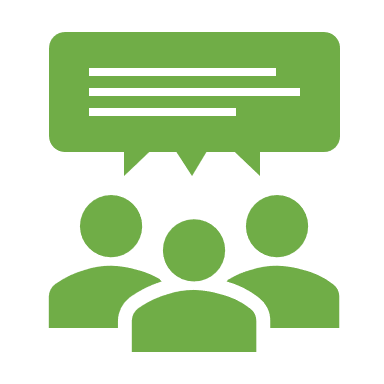 sbu.se
Fråga SBU


Frågeportalen:
information
och frågeformulär
Registrator
Frågeställare
Samordnare o
utredare på
Upplysningstjänst
Ledningsgruppen 
för beslut
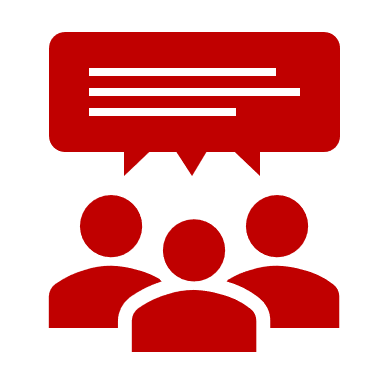 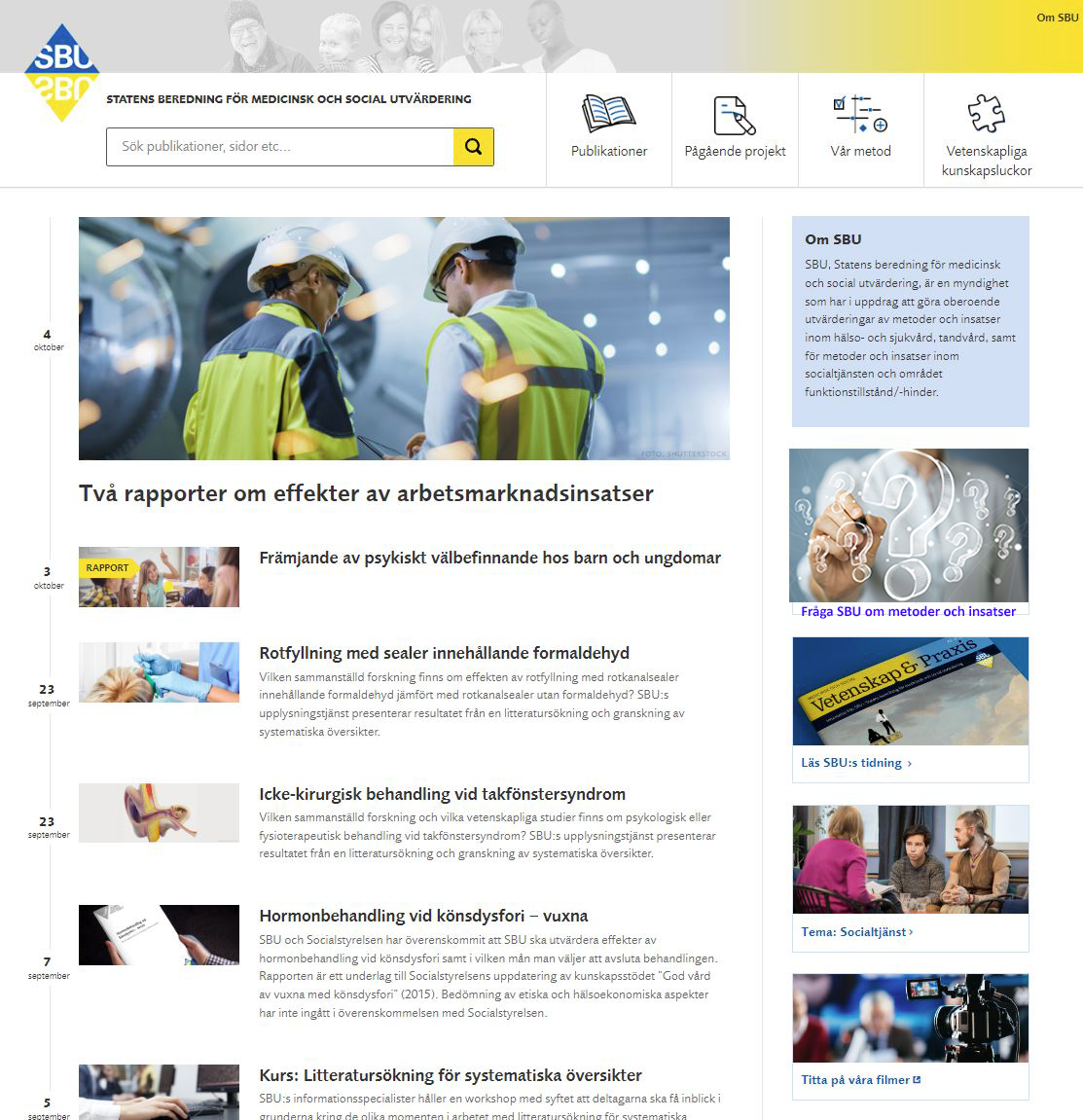 Obs! Skissen baserat på dagens 
startsida ett arbete pågår med 
nytt menysystem och startsida

https://www.sbu.se/sv/om-sbu/fraga-sbu/
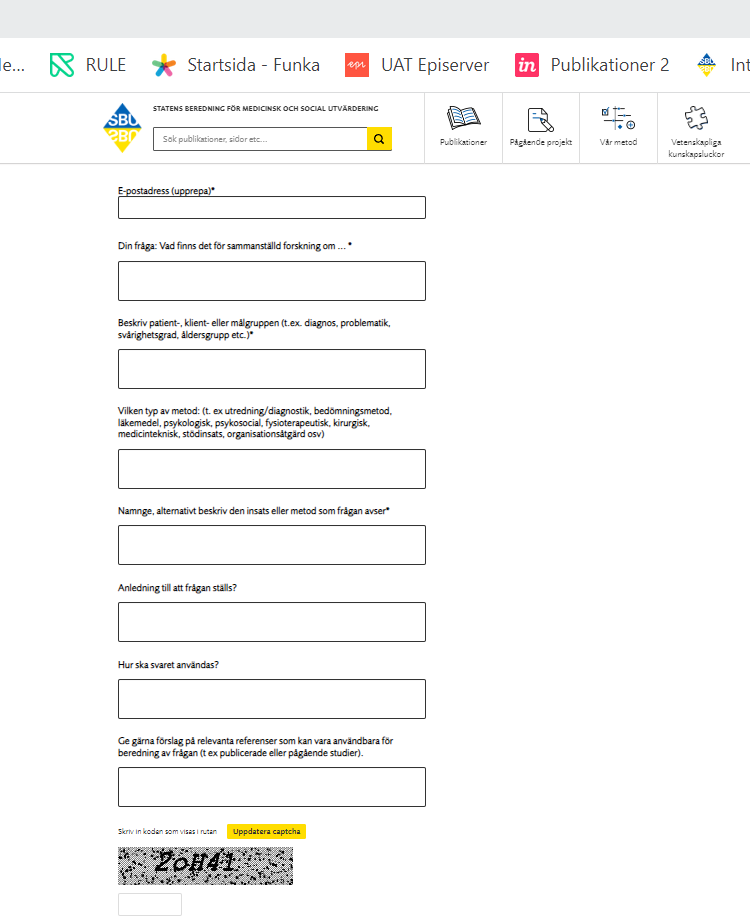 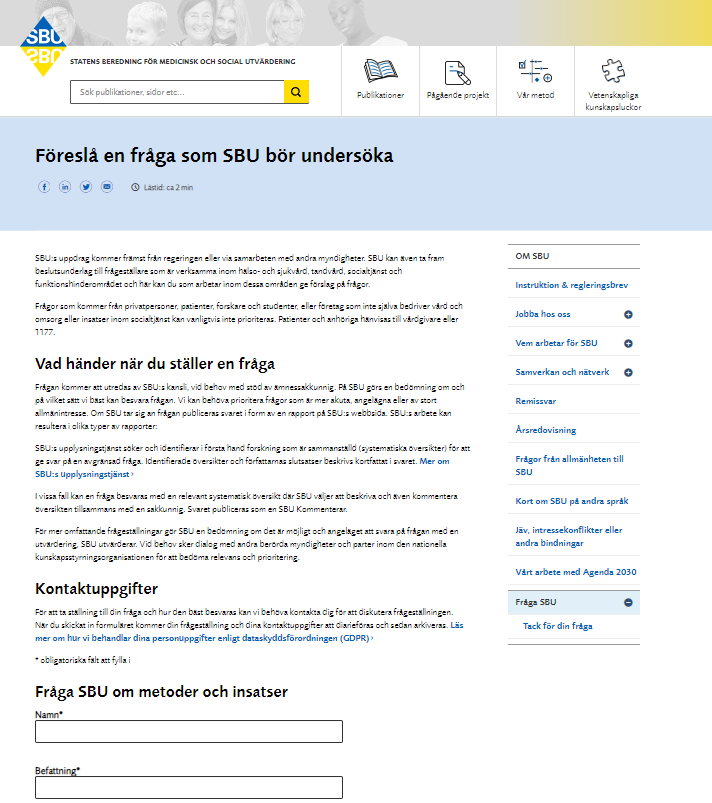 Automatgenererat bekräftelsemail skickas till frågeställaren
Ny meny och startsida
Varför ny startsida och meny?
Insikter från målgruppsenkäter, djupintervjuer, statistik och heatmaps
Man förstår inte vart man hamnat, vad gör SBU?
Rörigt med två menyer Hittar inte i menyn ser bara de stora ikonerna och inte det som ligger uppe i gula menyn
Otydligt med två sökrutor
För lång startsidaCirka 18% scrollar inte längre ner en skärmhöjd (laptop) = missar det som ligger långt ned
Inte bra i mobilenViktiga nyheter som ligger till höger i block hamnar längst ned  i mobilen
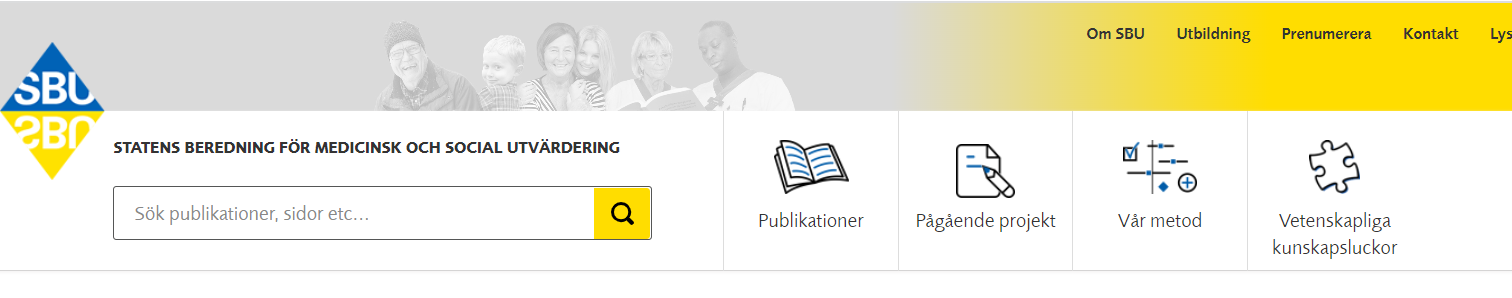 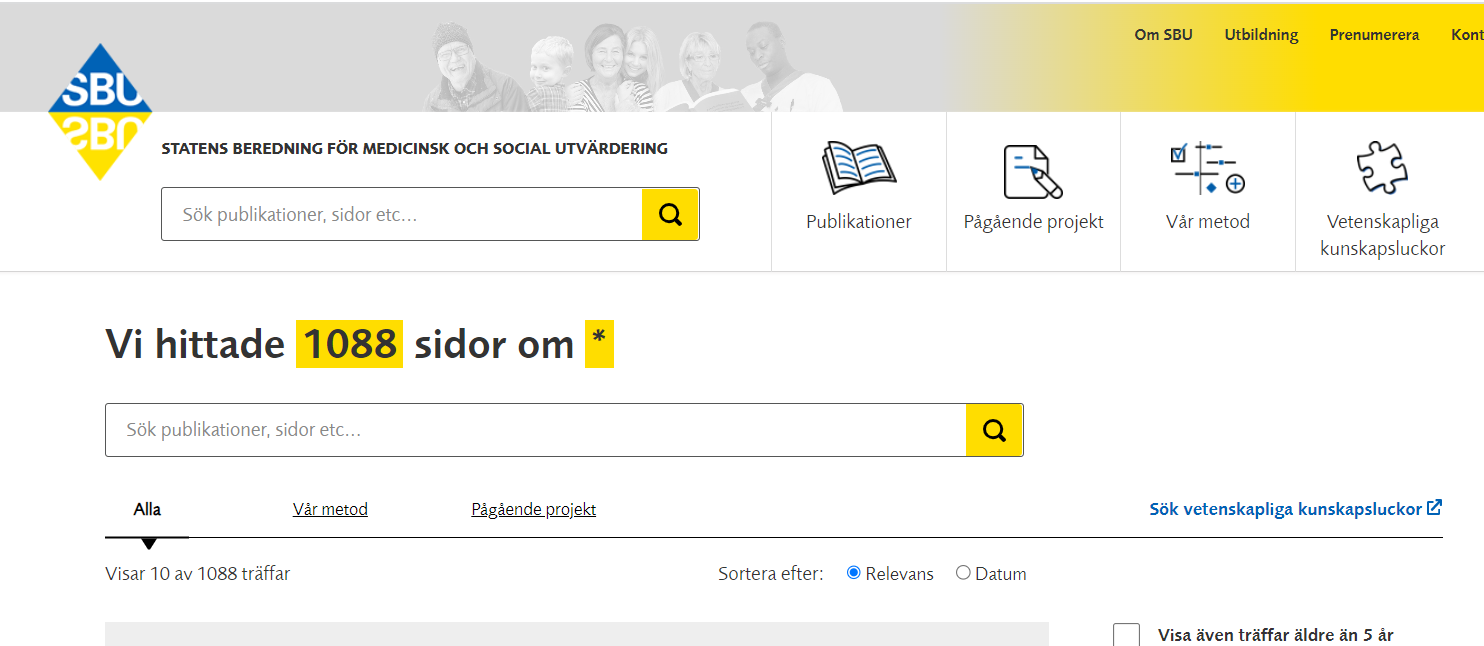 Förslaget innebär
Menyn samlad på ett och samma ställe 
Söket inte framme från början 
Med vår ”tagline” ser besökaren vart de hamnat på en gång när de kommer till sidan
Allt på startsidan får plats på en skärmlängd (inget scrollbeteende)
Fungerar bra responsivt – vi kan styra att det fyra blocken kan hamna överst eller ändra ordning på blocken = fyra färgade och det som ligger under.
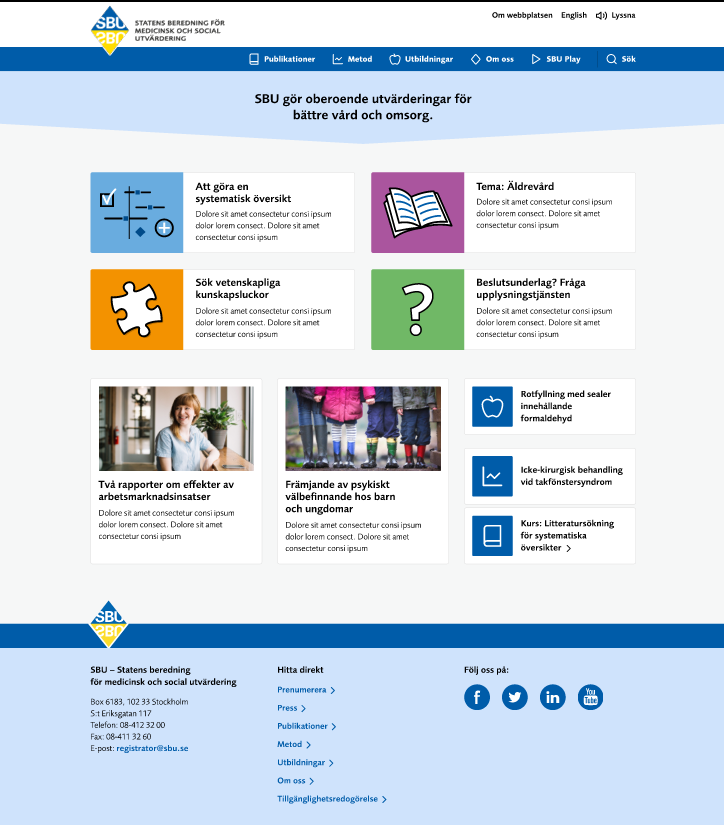 Desktop:https://www.figma.com/proto/cIxr5h6so1QwOe3mKWnBGl/SBU_Startsida?page-id=486%3A2&node-id=517%3A3455&viewport=2320%2C1267%2C0.48&scaling=min-zoom&starting-point-node-id=517%3A3455&show-proto-sidebar=1
Förbättra sökträfflistan sbu.se
Syfte
Att förbättra sökträfflistan så att den blir tydlig, tillgänglig och relevant både för externa och interna besökare.  
Förslaget baseras på genomförda undersökningar såsom den senaste WSA-undersökningen 2022, resultat från workshop om budskap samt tidigare förstudie som togs fram i projektet ”publikationsflödet”

Projektgrupp:
Sofia Tranæus, Susanne Eksell, Åsa Isaksson, Jenny Odeberg, Marie Österberg, Nanna Isaksson, Lena Wallgren och Jamil, Art Director/UX TietoEvry
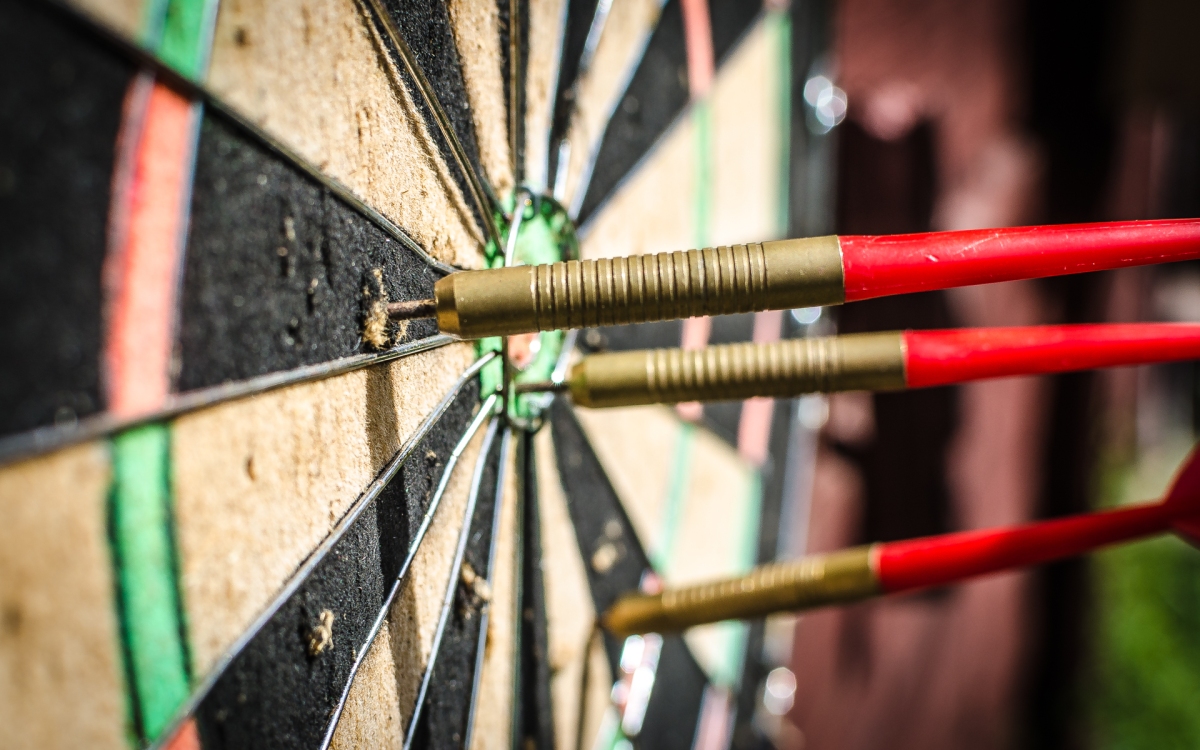 Det här fotot av Okänd författare licensieras enligt CC BY-SA-NC
Insikter från förstudie
SBU är en självklar kunskapskälla De vi pratat med känner alla till SBU och de flesta anser att SBU är en tillförlitlig källa till kunskap, som de gärna vill använda.
Alla använder Google för att hitta publikationerÄven fast alla vi pratat med har hög kännedom om SBU, och ofta föredrar att hämta kunskap därifrån är den vanligaste vägen in till publikationsflödet via Google, även för de interna.
Publikationstypen är sällan avgörande Få använder ”publikationstyp” som ett filtreringsalternativ. En del tycker också det är svårt att förstå skillnaden på olika publikationstyper. 
Samma ingång för alla försvårar sökandetMånga uttrycker att man vill hitta sin inriktning utifrån sin profession. Ett tidigt steg där en kan ledas in i det som är relevant för en
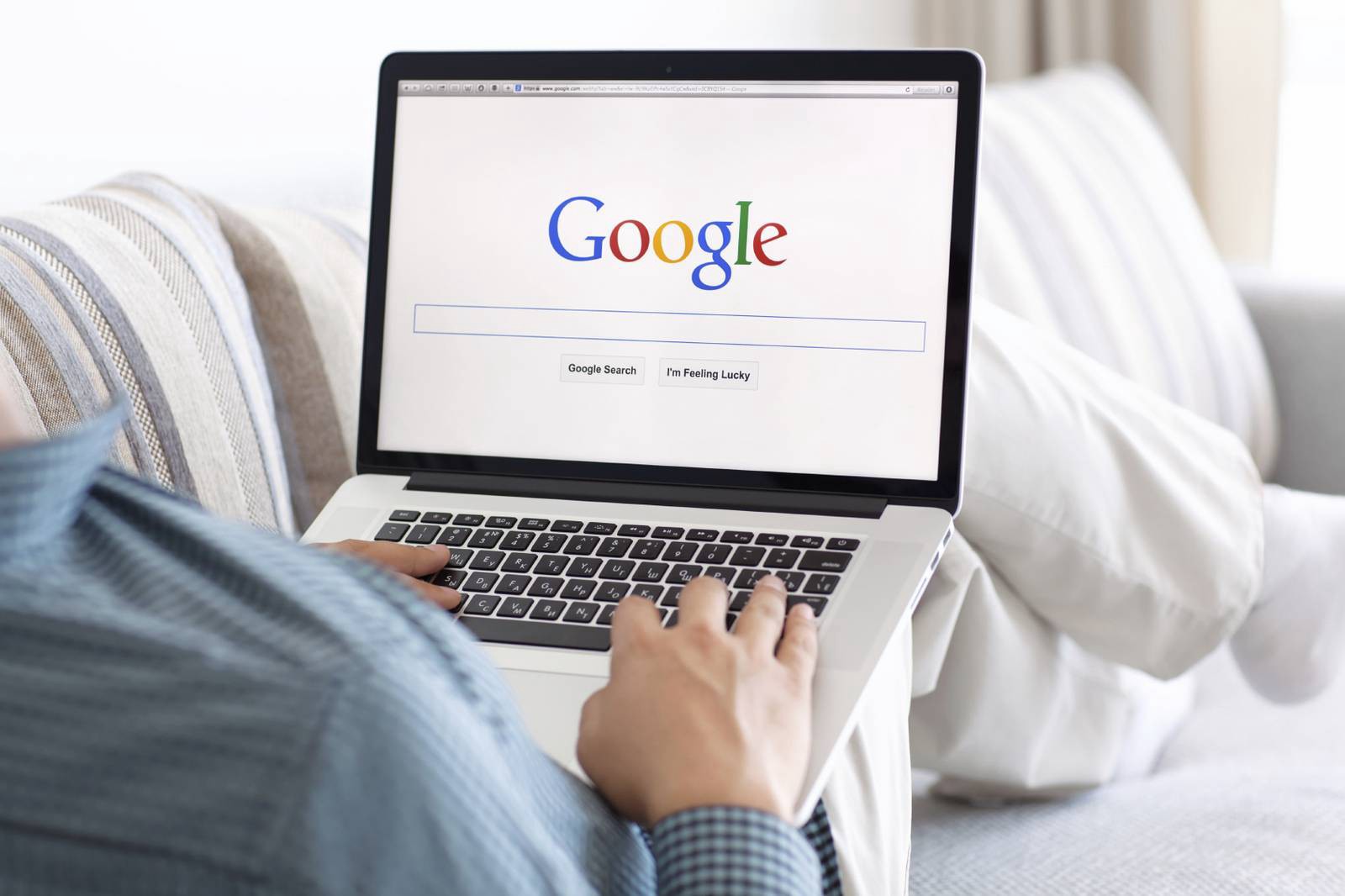 Det här fotot av Okänd författare licensieras enligt CC BY-ND
Insikter från förstudie
Filtrering sker manuellt av användarnaVäl på sidan används sökfunktionen, men sällan filtrering. Brist på tid eller dåliga/irrelevanta filtreringsalternativ anges som orsak.
Teman och Publikationer är lite gott & blandat – allt får vara medMånga tycker att teman skulle vara en intressant del att gå in på, men i nuläget är den inte ändamålsenlig. Man nämner att tex för många saker som inte är teman har klämts in, tex publikationstyper och tidning.
Laddar ner, sparar, och skickar vidare – men få läser hela rapportenMånga beskriver sin arbetssituation som tidspressad, och sin funktion som någon form​ av mellanhand/distributör av information. Möjligheten att kunna få upp abstrakt eller slutsatser redan under sökningen efterfrågas, då det skulle underlätta i letandet.
Dator används av de flesta – läkare undantagetDe flesta vi pratat med sitter i en sådan roll/position att de har dator framför sig hela tiden. Bland arbetsuppgifterna ingår även att söka publikationer och det är något som främst görs på arbetstid. Läkares arbetssituation ser annorlunda ut - tillgång till datorer är begränsad och mobila enheter är det primära.
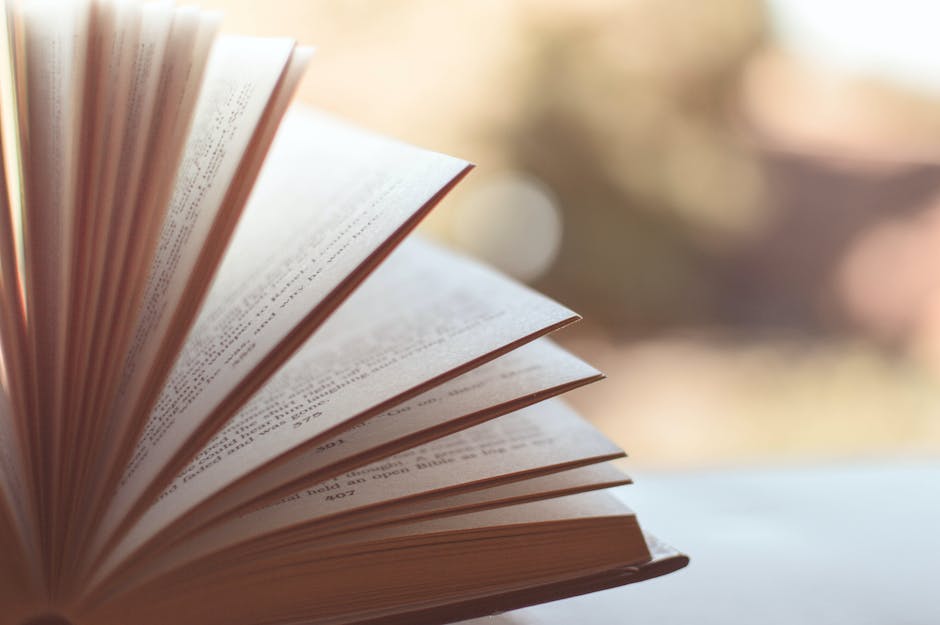 Förhandsvisning… första utkast
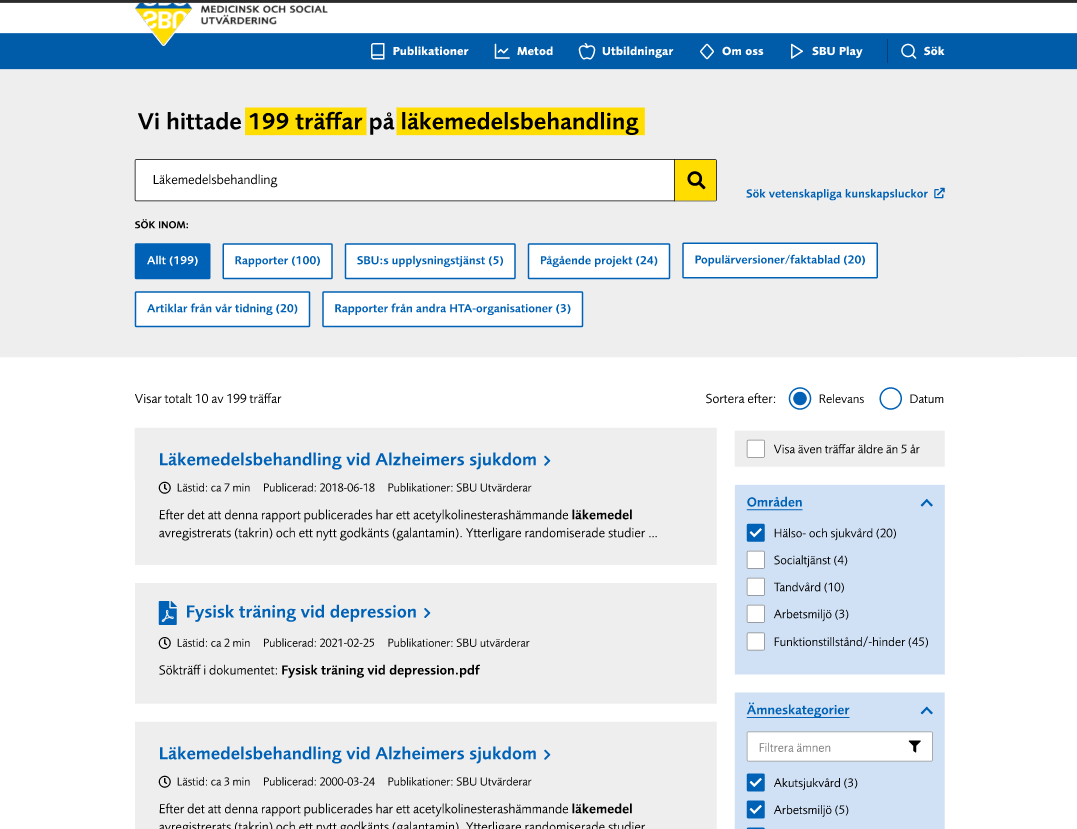 Desktop:https://www.figma.com/proto/cIxr5h6so1QwOe3mKWnBGl/SBU_Startsida?page-id=486%3A2&node-id=1561%3A15211&viewport=1259%2C677%2C0.1&scaling=min-zoom&starting-point-node-id=1561%3A15211&show-proto-sidebar=1^
Videoplattform
Bakgrund och syfte
Videoplattform istället för Youtube 
Komplett videoplattform med funktionalitet för att lagra, redigera, publicera och analysera video
Verktyg för undertexter
Webbtillgänglighet enligt WCAG 2.1 AA 
GDPR-säker distribution
Livesändningstjänst: utbildningar & webbinar
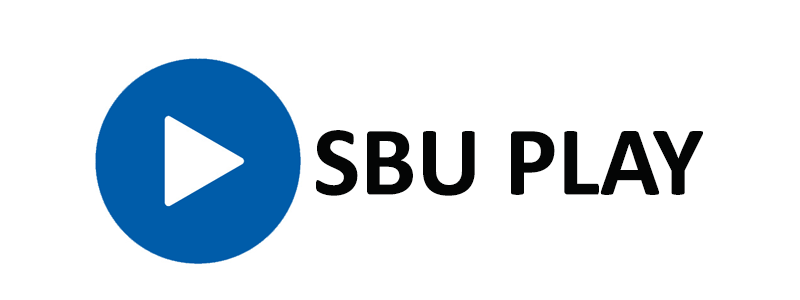 Tack!
Webbplats: sbu.se
Twitter: twitter.com/SBU_se